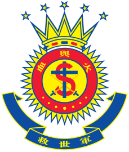 祈祷事项 – 2023年5月
我们一起越变越强
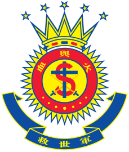 祈祷事项 – 2023年5月
我们一起越变越强
祈祷事项 – 2023 年5月
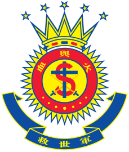 我们一起越变越强
祈祷事项 – 2023 年5月
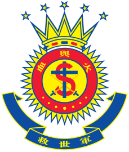 我们一起越变越强
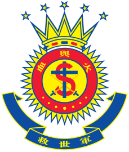 祈祷事项 – 2023 年5月
我们一起越变越强
祈祷事项 – 2023年5月
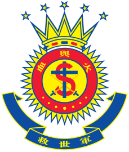 我们一起越变越强
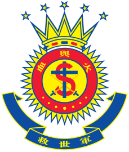 祈祷事项 – 2023年5月
我们一起越变越强
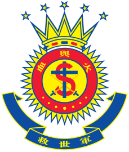 祈祷事项 – 2023年5月
我们一起越变越强
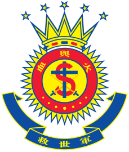 祈祷事项 – 2023年5月
我们一起越变越强